Fluoroquinolone Toxicity Survey
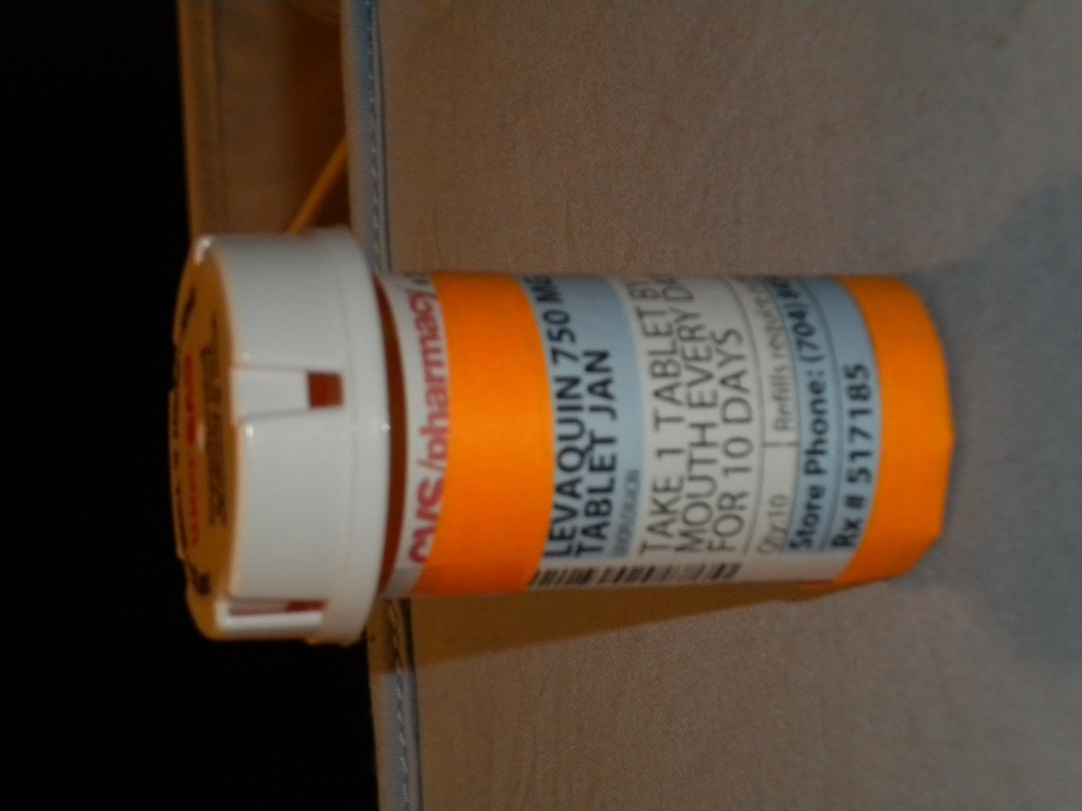 February 2011
1
Table of Contents
Description of Survey... 3
Interpretation of Data …4
Gender …5		
Age …6
Ancestry …7
Baseline Health …8
Baseline Activity Level …9
Baseline Medications …10
Baseline Body Weight …11
Personal History of Autoimmune Disorders …12
Family History of Autoimmune Disorders …13	
Typical Responses to Medications …14
Antibiotic Administered …15
Response after First Exposure to FQ …16
Levofloxacin Dose …17
Ciprofloxacin Dose …18
Moxifloxacin Dose …19
Duration of Treatment …20
Side Effects During Treatment …21
Early Cessation of FQ …22
Prescribing Doctor …23
Warnings from Doctor …24
Warnings from Pharmacist …25
Reading Drug Information Sheet …26
Knowledge of Side Effects …27
Type of Infection …28
FQ as a Frist Line Agent …29
Steroid Administration During Treatment …30
Cultures …31
Timing of First Symptoms …32
Symptom Cycles …33
Length of Cycles …34
Exacerbating Factors …35
Symptoms Related to Food …36
Resolution of Symptoms …37
Duration of Continued Symptoms …38
Progression of Symptoms …39
Symptoms …40
Worst Symptom …41
Sites of Tendon Pain …42
Sites of Neuropathic Pain …43
Menstruation, Fertility, and Menopause …44
Microtears …45
Number of Tendon Ruptures …46
Timing of Tendon Ruptures …47
Signs of Impending Tendon Rupture …48
Number of Doctors Consulted …49
Any Doctor who Believes in FQ Toxicity …50
% of Doctors who Believe in FQ Toxicity …51
Diagnosis of FQ Toxicity …52
Doctors Found to be Helpful …53
Subsequent FQ Prescriptions …54
Alternative Diagnoses Considered …55
Abnormal Test Results …56
Treatments Utilized …57
Helpful Treatments …58
Most Helpful Treatment …59
Treatments that Worsened Symptoms …60
Surgery …61
Complications After Surgery …62
Work and Living Situation …63
Impact on Relationships …64
Emotional/ Psychological Impact …65
Disability …66
Legal Actions …67
Nomenclature …68
Future of FQ’s …69
Suggestions for Future Surveys …70
Disclosure …71
2
Description of Survey
Objective: The adverse reactions associated with fluoroquinolone antibiotics are devastating but, surprisingly under-recognized by patients as well as by medical professionals. This survey was conducted to identify the demographics of those who suffer from fluoroquinolone toxicity and to demonstrate the magnitude of physical symptoms as well as the impact of these symptoms on the individual as a whole.


Methods: 130 individuals who have identified themselves as having fluoroquinolone toxicity responded to an online survey.  The respondents were blinded to previous survey answers during the questioning.  Data was gathered and is presented below.
3
Interpretation of Data
Before looking at the following results, one must acknowledge some fundamental facts about the interpretation of data.  

This data was collected in the form of a survey.  Inherently, surveys are open to multiple forms of bias. 

The participants are answering both objective and subjective questions.  While objective questions are relatively straightforward, subjective questions can be interpreted differently from one patient to another, and can also be answered with personal or emotional bias.  

The selection of participants is another form of potential bias in this study.  Because fluoroquinolone toxicity is a newly recognized syndrome, there are not yet any reliable diagnostic tests.  There is also a paltry sum  of aggregate data that is easily accessible to physicians.  Therefore, many of the participants in this survey are self-diagnosed.  While this is obviously not an ideal circumstance, to date, it is the only patient population available for study.

In addition to the lack of a verifiable diagnostic test, the participants may also not represent a realistic cross-section of individuals who suffer from fluoroquinolone toxicity.  All participants had the knowledge and motivation to research the syndrome, find an online forum and participate in the survey.  This process may have selected for a highly educated and computer savvy subpopulation.

In spite of the abovementioned shortcomings of the available data, this information is a unique glimpse into the suffering of a very dedicated group of people.  Their common interest in describing fluoroquinolone toxicity syndrome should serve as a springboard for further investigation into this devastating syndrome.
4
Gender
What is your gender?
We can NOT conclude that there is a female predominance among those who suffer from FQ toxicity.  While that may be the case, this information only indicates that there is a female predominance among our survey participants.
5
Age
Please enter your age when you were floxed. (Enter your youngest age if floxed more than once)
This age distribution is not necessarily the age distribution of ALL victims of FQ toxicity.  There may be a selection bias toward younger individuals who are more comfortable with the use of the internet and online forums. However, this does prove that FQ victims are not JUST the over-sixty population that is described on the FQ package inserts.  This is clearly a problem for people of all ages.
6
Ancestry
What is your ancestry?
This data should only be used as a reference point when interpreting the rest of the survey questions.  Some participants noted that they did not easily fit into one of these categories.  There is also some selection bias involved due to possible language barriers, access to computers, and many other factors.
7
Baseline Health
Describe your health before you were floxed.
It appears that most of the survey participants were in good or excellent health before exposure to a FQ.  There again may be a bias toward healthier individuals because those who were in poor health before FQ exposure might not be able to easily identify new changes in their health or link those changes to the FQ.
8
Baseline Activity Level
What was your level of activity before you were floxed.
Most survey participants were very active before experiencing adverse events from a FQ.  It is possible that active patients are more likely to be harmed after FQ exposure because they quickly resume their normal levels of activity. It is also possible that patients who are not active do not easily recognize FQ toxicity and attribute their symptoms to deconditioning.
9
Baseline Medications
How many regular medications were you taking before you were floxed?
Just as most survey participants indicated they were in good health, most were also on very few, if any, medications prior to FQ exposure.
10
Baseline Bodyweight
How would you describe your body weight before being floxed?
Our results show a variety of baseline body weights.  One theory that has been considered is that patients who are very thin are exposed to high doses of FQ and suffer as a result of high blood levels.  Looking at this data, it appears that overweight and obese patients are also at risk of FQ toxicity.
11
Personal History of Autoimmune Diseases
Did you have any autoimmune diseases before you took a FQ?
The majority of participants did not have any autoimmune disease before FQ exposure.  Fourteen percent of participants did have an autoimmune disease before FQ exposure.  It would be interesting to compare that number with the rate of autoimmune diseases in the general population.
12
Family History of Autoimmune Diseases
Does anyone in your family have an autoimmune disease?
While most participants didn’t have a family history of autoimmune diseases, 15% did have that family history.  Again, this number would be interesting to compare to the rate in the general population.
13
Typical Response to Medications
How would you describe your tolerance for other medications in the past?
Most participants tolerate medications well.
14
Antibiotic Administered
Which antibiotic did you take?
While it is tempting to conclude that Cipro is the FQ with the most adverse events, we would first have to find out the frequency with which each one of the antibiotics is prescribed.  It may be that Cipro is just the most commonly prescribed FQ.
15
Response after First Exposure to FQ
Were you floxed on your first exposure to FQ’s?
Thirty five percent of participants suffered from FQ toxicity on repeated exposure to the drugs.  Evidently,  it is not correct to assume that a person who has tolerated a FQ in the past will tolerate one in the future.  It may be that these patients experienced a very mild reaction on first exposure that went unrecognized and then reactions were amplified on repeated exposure.
16
Levofloxacin (Levaquin) Dose
Please answer this question ONLY if you took Levaquin.  If you took Levaquin, what dose did you take?
Levaquin toxicity occurred at a variety of doses.  This data does not suggest that toxicity is dose-related.  Although it would be interesting to compare doses to each patient’s body weight or FQ blood levels.
17
Ciprofloxacin (Cipro) Dose
Please answer this question ONLY if you took ciprofloxacin.  If you took Ciprofloxacin, what dose did you take?
Cipro toxicity occurred at a variety of doses.  This data does not suggest that toxicity is dose-related.  Although it would be interesting to compare doses to each patient’s body weight or FQ blood levels.
18
Moxifloxacin (Avelox) Dose
Please answer this question ONLY if you took moxifloxacin (Avelox).  If you took moxifloxacin, what dose did you take?
Avelox toxicity occurred at a variety of doses.  This data does not suggest that toxicity is dose-related.  Although it would be interesting to compare doses to each patient’s body weight or FQ blood levels.
19
Duration of Treatment
For everybody, how many days did you take the fluoroquinolone?
FQ toxicity occurred regardless of the duration of treatment.  This data does not suggest that toxicity is related to the duration of treatment.  Of the 42 people who took the FQ for less than 5 days, 36 (88%) stopped the FQ early as a result of side effects.
20
Side Effects During Treatment
Did you notice any side effects DURING treatment?
Most participants (81%) had side effects during treatment. Of the 51 patients who knew that the symptoms were from the FQ, 43 (84%) stopped the medication early.
21
Early Cessation of Fluoroquinolone
Please answer this question ONLY if you had a side effect during treatment. Did you stop the medication early because of side effects?
While 81% of participants had side effects during treatment, only 58% of participants stopped the FQ early due to side effects. Of the 67 patients who stopped the FQ early, 1% were warned about side effects by their physician, 4% were warned by their pharmacist, 46% read the drug information sheet with the prescription, and 28% said they knew about the side effects from ANY source when they started the medication.
22
Prescribing Doctor
Who prescribed the fluoroquinolone? (The first time you were floxed)
Most patients received FQ’s from their primary care doctors.
23
Warnings from Doctor
Did your doctor warn you about side effects?
Only 4% of participants were warned about side effects by their doctors.
24
Warnings from Pharmacist
Did your pharmacist warn you about side effects?
Only 4% of participants were warned about side effects by their pharmacists.
25
Reading the Drug Information Sheet
Did you read the side effects on the drug information sheet with your prescription?
Forty two percent of participants read the information on the enclosed sheet with their prescriptions.
26
Knowledge of Side Effects
Did you know about the side effects from ANY source when you took the medication?
While 42% of patients said they read the drug information sheet with their prescription, only 25% said that they knew about the side effects from any source when they started the medication. This either represents a misunderstanding of the survey questions OR it indicates that 17% of the patients who read the drug information sheet were not adequately informed by that sheet.
27
Type of Infection
Which type of infection did you have when you were prescribed the FQ?
The most important piece of data here is that 21% of patients DID NOT have a bacterial infection.
28
Fluoroquinolone as a First Line Agent
Was a fluoroquinolone the first antibiotic tried?
The majority of patients received a FQ as a first line agent.
29
Steroid Administration During Treatment
Did you receive steroids with the FQ?
While the majority of participants did not receive a steroid during treatment, an unacceptable number of patients did.  It can be argued that the systemic absorption of nasal steroids is minimal, but the co-administration of oral or IV steroids should obviously be avoided as stated in the package insert.  There are obviously specific situations where a steroid may be indicated but the risks and benefits of this decision need to be seriously considered.
30
Cultures
Were cultures of your infection site done to determine which antibiotic should be used?
Seventy percent of patients did not have their infection site cultured and tested for antibiotic sensitivity.
31
Timing of First Symptoms
When did your first symptoms of toxicity appear?
Sixty percent of patients noted signs of toxicity during treatment with the FQ, 76% noted toxicity within 1 week after treatment, and 88% noted toxicity within 1 month of treatment.
32
Symptom Cycles
Do your symptoms seem to occur in cycles?
Most patients have symptom cycles.
33
Length of Cycles
Please answer ONLY if you have symptom cycles.  How long do your cycles last?
There does not seem to be any pattern to the length of symptom cycles.  There appears to be quite a bit of variability even among individuals.
34
Exacerbating Factors
Do any of the following factors make your symptoms WORSE? (Check all that apply)
Stress, cold weather, negative emotions appear to have affect a significant number of FQ sufferers.
35
Symptoms Related to Foods
Please check all that apply regarding foods and your symptoms.
About 1/3 of FQ sufferers do not notice any correlation between symptom severity and foods.
Among the foods listed, caffeine, sugar, and soy were the most common symptom exacerbaters.
36
Resolution of Symptoms
Answer ONLY if your symptoms resolved.  How long after treatment did your symptoms resolve?
Fourteen of the 135 participants (10%) who answered this question reported a resolution of symptoms. This is likely a huge underrepresentation of the number of patients who recover because most patients who are feeling better are not going to continue to participate in the discussion forums or surveys.
37
Duration of Continued Symptoms
Answer ONLY if you have continued symptoms.  How long have you had symptoms so far?
For those patients who reported symptoms for > 4 years:
16 reported 4-6 years
5 reported 6-8 years
4 reported  8-10 years 
2 reported >10 years (14 and 25 years).
(Some patients who answered > 4 years did not report the total number of years)
38
Progression of Symptoms
Complete this statement regarding your symptoms.  My symptoms seem to be:
Most patients do report that their symptoms are slowly improving.  However, a complete resolution of symptoms was not a choice for this question.  Patients with resolved symptoms may have been forced to choose the “closest” answer which would skew our data.
39
Symptoms
My symptoms include: (Check all that apply)
40
Worst Symptom
The symptom that causes me the most pain and/or disability is: (Choose one)
41
Sites of Tendon Pain
Please answer ONLY if you have tendon pain/ tendinitis.  Where do you have pain? (Check all that apply)
The most common sites reported for tendon pain were the knees and achilles tendons.
42
Sites of Neuropathic Pain
Please answer ONLY if you have neuropathic pain.  Where is your pain? (Check all that apply)
The most common sites of neuropathic pain reported were the lower legs and feet.
43
Impact on Menstruation, Fertility, and Menopause
Please answer ONLY if you are female.  (Check all that apply)
Percent values do not apply here because of the nature of the question.  (For example, we do not know how many women are attempting HR therapy, so we can’t say how common it is to have new difficulty with it).  Also, “none” was not an option so some of the 87 women who took the survey did not answer at all.
However, there does appear to be some interplay between FQ toxicity and hormonal changes.
44
Microtears
Do you feel that you have been having “microtears” in muscles or tendons? (Small tears that feel like a “popping” sensation and cause pain afterwards but do not completely tear through the muscle or tendon)
Fifty five percent of participants have either had confirmed microtears or have felt presumed tears that have not been confirmed.
45
Number of Tendon Ruptures
Please answer ONLY if you had a tendon rupture.  Did you have more than one tendon rupture?
Most patients with tendon ruptures suffered from an isolated rupture. However, these individuals likely restricted their activities greatly after the initial tear to prevent another rupture. The fact that they did not have subsequent ruptures may reflect a lack of activity more than a lack of vulnerability to repeated injury.
46
Timing of Tendon Ruptures
Please answer ONLY if you had tendon rupture. How long after your treatment with the FQ did your (first) tendon rupture?
Most tendon ruptures were within a month of treatment (63%), but 28% were between 3 and 9 months after treatment.
47
Signs of Impending Tendon Rupture
Please answer ONLY if you have had a tendon rupture. In the time before your rupture, did you have pain or smaller tears or did the tear come out of nowhere?
Warning signs before rupture varied.  While most patients reported no warning signs (57%), 35% did note pain, tendinitis, or the sensation of smaller tears before the rupture.
48
Number of Doctors Consulted
How many doctors have you seen regarding these problems?
The number of doctors consulted could be interpreted as a lack of helpful input from the medical community or as a measure of severity of illness.
49
Any Doctor who Believes in FQ Toxicity
Have you found ANY doctor who believes that you have suffered adverse events from a FQ?
Most participants have found A doctor who believes in FQ toxicity.  However, a large proportion have not.
50
% of Doctors who Believe in FQ Toxicity
Considering ALL of the doctors you have seen, what percentage do you think believes in FQ toxicity?
This is obviously a highly subjective question.
51
Diagnosis of FQ Toxicity
Who diagnosed you with FQ toxicity?
Most patients diagnosed themselves with FQ toxicity.
52
Doctors Found to be Helpful
What type of doctor have you found helpful?
Most participants did not find any doctor to be helpful.  Those who did find a helpful doctor most frequently reported that doctor to be in primary care. Some participants reported that multiple doctors were helpful but were unable to select that as an answer.  There was also a large percentage who answered “other”.
53
Subsequent FQ Prescriptions
Has any doctor tried to give you another FQ after you told him/ her about your reaction?
54
Alternative Diagnoses Considered
Which of the following diagnoses have been considered during your workup? (Check all that apply)
55
Abnormal Test Results
Have any of the following tests been abnormal?
56
Treatments Utilized
Which treatments have you tried for pain or weakness? (Check all that apply)
57
Helpful Treatments
Which treatments have helped you AT ALL? (Check all that apply)
58
Most Helpful Treatment
Which single treatment helped you the MOST? (Please check one)
59
Treatments that Worsened Symptoms
Which treatments made symptoms WORSE? (Choose all that apply)
60
Surgery
Did you need to have surgery?
Respondents who did require surgery: (may not be related to FQ in all cases)
Awaiting assessment of top of left femur bone - expecting it to require surgery - cipro may(?) be involved?   
Colon resection due to rupture, ruptured disc in neck, ankle reconstruction due to ligament, cartilage etc. problems and break, hip surgery for torn labrum and other cartilage damage   
Gall bladder   
Parathyroid and retinas    
Torn meniscus but not sure if floxed before that but I think I had been.   Still trying to get records.    
Sinus    
Ovary removed due to large, complex cyst   
Arthroscopy  
I am still looking for a FQ Ortho  
Muscle biopsy  
Rib Surgery due to cartilage randomly breaking during cipro treatment...other surgeries needed and I declined, such as a metal rod in my spine and so forth. 
Will need for shoulder torn tendons, not rupture   
Not had it yet but recommended shoulder surg    
Disc surgery x 4  
I will be having arthroscopic surgery on March 7, 2011 to repair torn rotator cuff.  
Tooth Extraction (#9)    
Angioplasty  
Kidney stone removal
61
Complications after Surgery
Please answer ONLY if you had surgery for a tendon rupture. Did you have any complications after your surgery?
There were no apparent surgical complications for those who had tendon repairs.
62
Work and Living Situation
Please check all that apply regarding your work and living situation.
63
Impact on Relationships
Please check all that apply regarding your relationships.
64
Emotional/ Psychological Impact
Please check all that apply regarding your emotional or psychological state.
65
Disability
Please check all that apply regarding disability benefits.
Most participants answered that they do not need disability.  Nineteen percent applied for disability, but only 8% were accepted.
66
Legal Actions
Please check all that apply about legal action.
67
Nomenclature
What should be the “official” name for what has happened to us?
Other names suggested
5-fluoroquinolone toxicity syndrome
1-Fluoroquinolone induced mitochondrial damage
1-fluoroquinolone antibiotic poisoning
1-fluoride toxicity
1-Johnson and Johnson’s disease
68
Future of Fluoroquinolones
Fluoroquinolones should:
Most participants believe that FQ’s should not be banned altogether, but should be available only for life-threatening infections when all other alternatives have been exhausted.
69
Suggestions for Future Surveys
Patient height/ weight/ BMI compared to dosage
Patient socioeconomic status
Patient educational status
Do you believe you know anyone who has been floxed and does not know it or believe it?
Has anyone in your family taken a FQ and had an adverse reaction also?
Has anyone in your family taken a FQ and NOT had an adverse reaction?
If multiple FQ’s were used, did patient have adverse response to one but not the other?
Which side effects were noted during treatment?
Which side effect caused patient to stop antibiotic?
Doctors’ response when notified of adverse response.
Was your case reported to any agency?
If you heard or read about side effects before taking the medication, were the reactions downplayed?
In retrospect, do you feel that you needed a fluoroquinolone antibiotic?
If you stopped your treatment early and switched to another antibiotic, did the second antibiotic treat your infection adequately?
For those with culture results, were other antibiotics also an option?
For those with culture results, which organism (s) was idenetified?
How much time between symptom cycles?
Inquiry about additional food triggers, such as alcohol and aspartame.
Additional symptoms- ie skin, renal, immunologic manifestations
Specific questions about cognitive impairment
More specific questions for females only (menstruation, fertility, menopause, etc.)
More specific inquiry about treatment for specific symptoms, rather than as a whole
More specific information about those who had abnormal rheumatologic lab values.
Which types of exercise are tolerated/ not tolerated.
Financial cost of medical care from adverse reactions.
Financial cost in terms of lost wages.
Financial cost in terms of legal actions?
70
Disclosure
The author is suffering from fluoroquinolone toxicity and has been in regular email communication with survey participants, although none of the survey questions or results were discussed until after all data was gathered.
71